Introduction and follow-up from PDR
TS PSS & Bunker PSS CDR (2024-04-29)
PRESENTED BY Morteza Mansouri
2024-04-29
Agenda
2024-04-29
PRESENTATION TITLE/FOOTER
3
1
Introduction
Welcome!
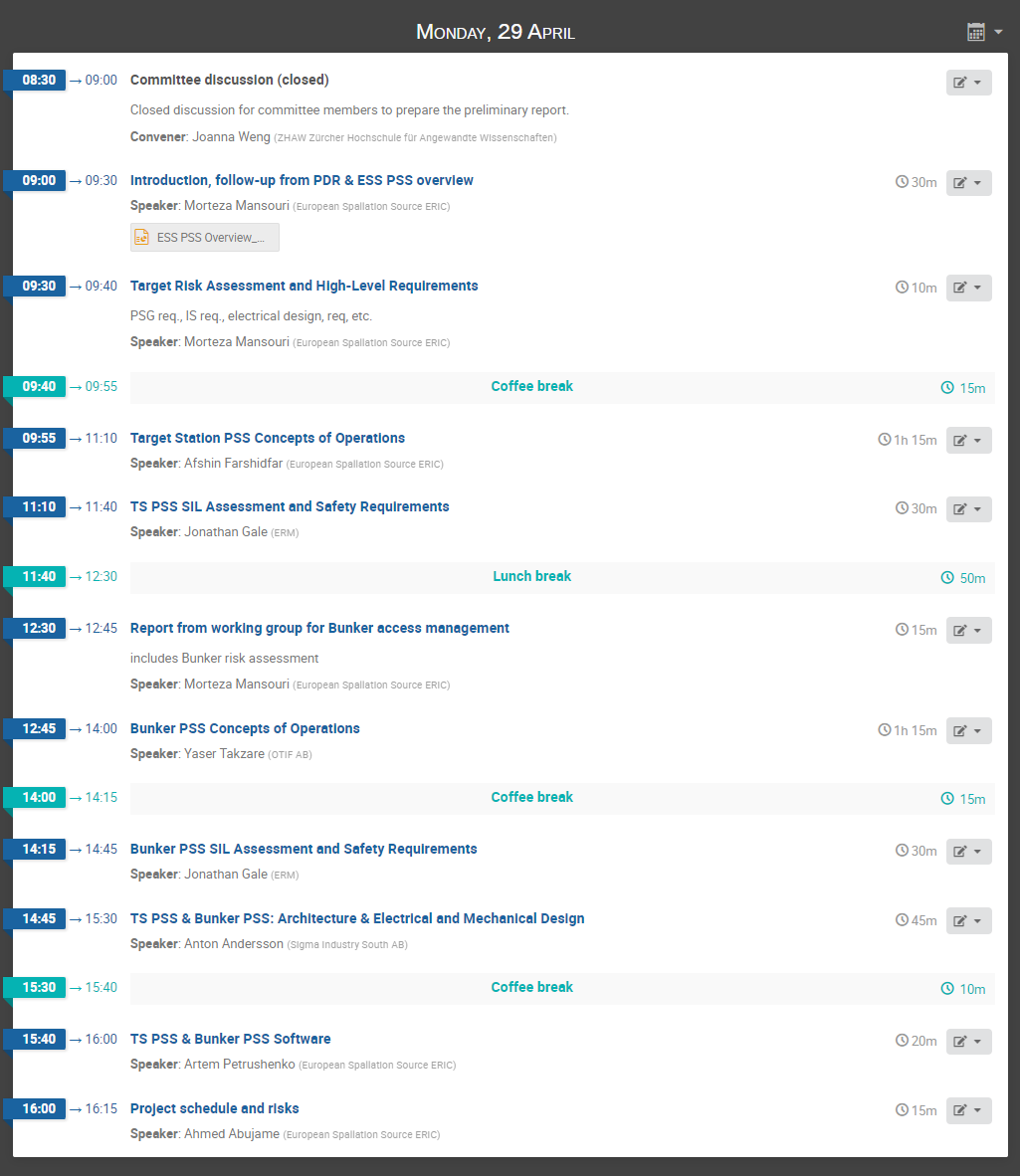 Introductory presentation
Focus is on TS PSS
Focus is on Bunker PSS
Addresses both TS PSS & Bunker PSS
2024-04-29
PRESENTATION TITLE/FOOTER
5
Welcome!
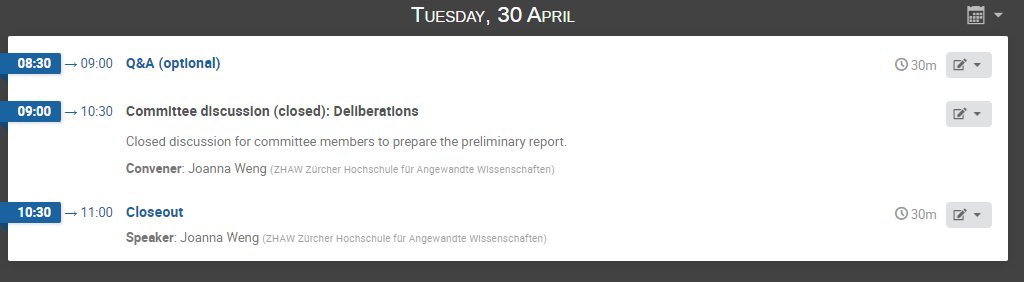 No planned presentations for tomorrow.
2024-04-29
PRESENTATION TITLE/FOOTER
6
A few notes
The attendees via Zoom, please keep your microphones muted during presentations.
We, the PSS team, are looking forward to a critical and constructive review!
2024-04-29
PRESENTATION TITLE/FOOTER
7
2
Follow-up on the PDR for TS PSS & Bunker PSS
PDR for TS PSS and Bunker PSS
In Dec. 2022, an integrated PDR for the ACC PSS, and its interfacing PSS, i.e. Target Station PSS, Bunker PSS, and Instruments PSS was performed. The purpose of the integrated PDR was to review the functional dependencies among the various PSS that all together form the ESS PSS. This review included the PDR for Target Station PSS and Bunker PSS. The ESS Personnel Safety Systems Preliminary Design Review Report (ESS-4927155) contains recommendations and observations collected during the ESS PSS PDR.
2024-04-29
PRESENTATION TITLE/FOOTER
9
Follow-up from PDR (general)
ESS-4927155
2024-04-29
PRESENTATION TITLE/FOOTER
10
Follow-up from PDR (general)
ESS-4927155
2024-04-29
PRESENTATION TITLE/FOOTER
11
Follow-up from PDR (TS PSS)
ESS-4927155
2024-04-29
PRESENTATION TITLE/FOOTER
12
Follow-up from PDR (Bunker PSS)
ESS-4927155
2024-04-29
PRESENTATION TITLE/FOOTER
13
Thank youQuestions/comments?
2024-04-29
Back-up slides
2024-04-29
Finish presentation
2024-04-29